Opportunity Zone strategies For Non-Profits and Community Organizations
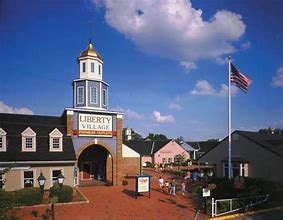 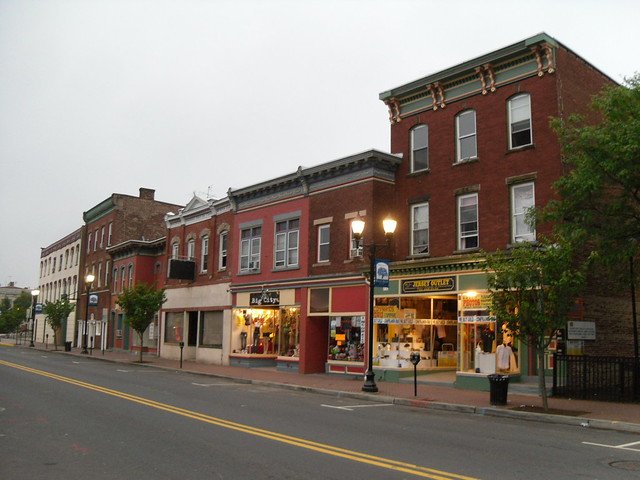 How can opportunity zones benefit my organization and community ?
Communicate and advance local development priorities
Ensure Opportunity Zone investment is equitable and inclusive
Connect community residents with jobs and economic opportunities incentivized by the Opportunity Zones
Attract financing for community development projects
Hold developers accountable for positive community outcomes
2
Community engagement
3
Education and awareness
Promote education and awareness about OZs in local communities
Flyers
Social media outreach
Website information
Community meetings
Forums
Communicate what OZs are and how they can be leveraged to improve community quality of life
Find out what kind of development the local community wants and does not want
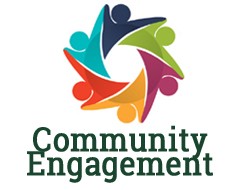 4
Promoting inclusive development
5
Having a seat at the table
Actively engage with businesses, developers, and municipal officials on OZ developments in your community
Highlight neighborhood assets
Communicate neighborhood needs and priorities
Communicate local concerns about incoming or planned development
Speak against harmful development
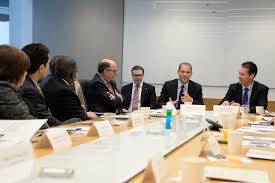 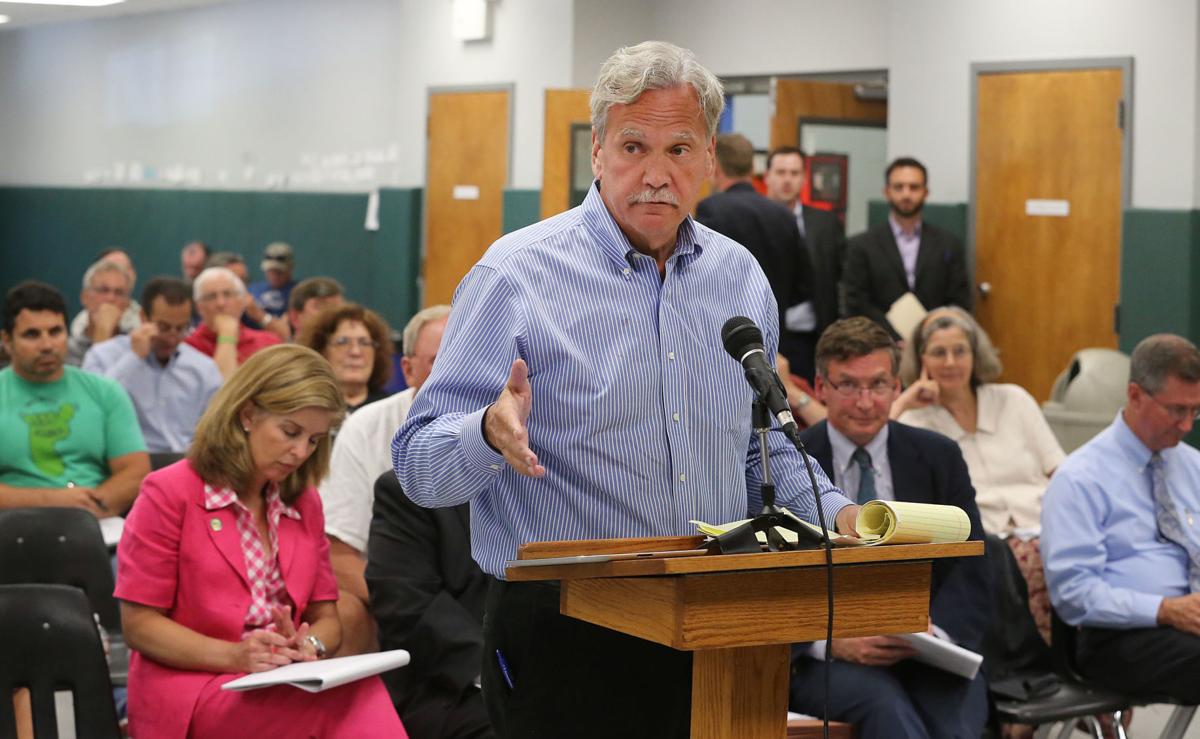 6
Opportunities for community residents
Facilitate connections of residents to jobs from OZ investments– i.e. construction, trades, etc.
Partner with local workforce development and job training programs, community colleges

Promote investment in locally-owned businesses and social enterprises

Protect against gentrification pressures by promoting affordable housing development and set-asides
7
Advancing Community projects
8
Potential community-based OZ projects
Develop new businesses and projects of community-benefit that could be funded by OZ investment
Early childhood development centers
Charter schools
Health centers
Affordable housing
Community-based social enterprises
Food service
Light manufacturing
Cooperatives
OZ must make sense for the business or project
Projects must be pitched to investors
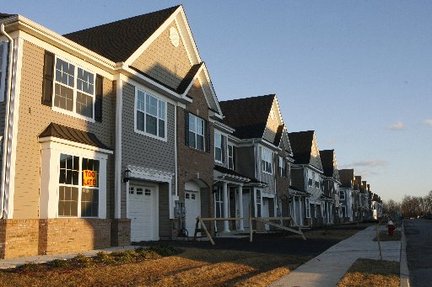 9
Role of Community development financial institutions
Community Development Financial Institutions can play a leading role providing capital for important OZ projects
Identify projects
Raise investment capital
Develop strategy
Engage with key local players
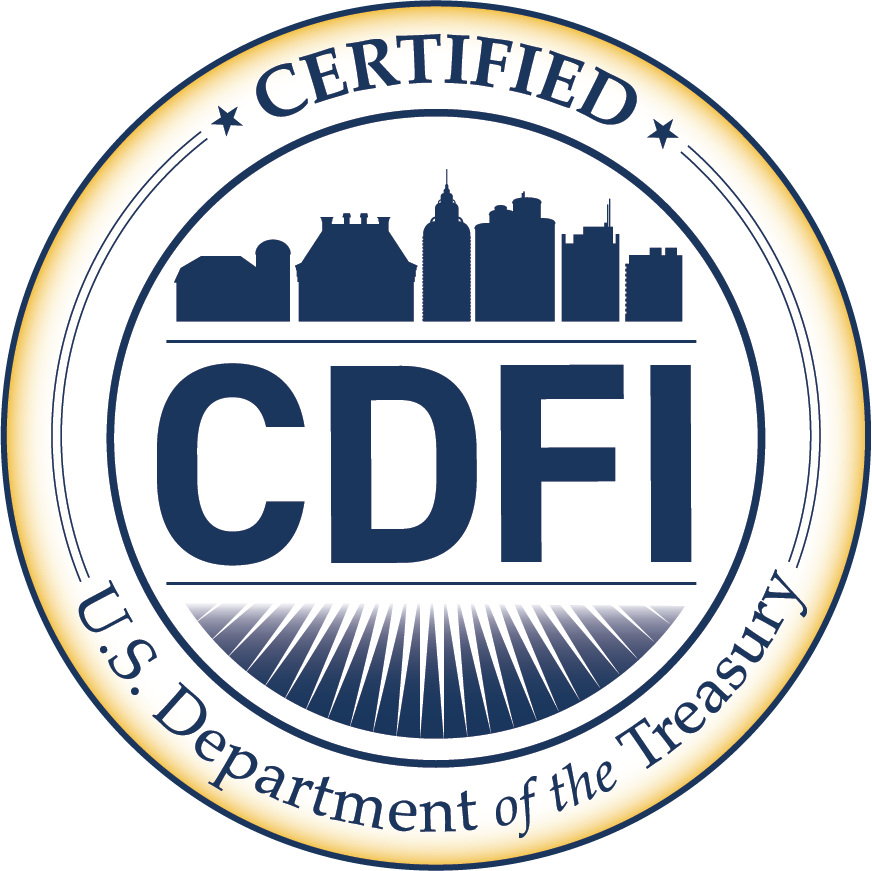 10
Networking and partnerships
Network with other community-based organizations, local non-profits, foundations, small businesses, and elected officials for maximum impact and influence
Help to steer development toward better community outcomes
Engage with legal, accounting, real estate, and investment banking professionals
Engage network of experts to help get a community project off the ground
Partner with Opportunity Funds focused on investments with a social impact
Pitch priority projects in your local community
11
Leveraging state neighborhood programs
12
Neighborhood Revitalization tax Credit program
DCA’s Neighborhood Revitalization Tax Credit Program provides businesses a 80% tax credit for funds provided to community non-profits carrying out comprehensive revitalization plans
At least 60% of the funds are for housing and economic development
Remaining funds can be used for supportive services and other activities that promote neighborhood revitalization.
The NRTC program will be changing its focus in 2019
Soliciting new neighborhood plans from local non-profits from an expanded list of eligible communities
Funding will be available to develop such plans
13
Neighborhood Revitalization tax Credit program
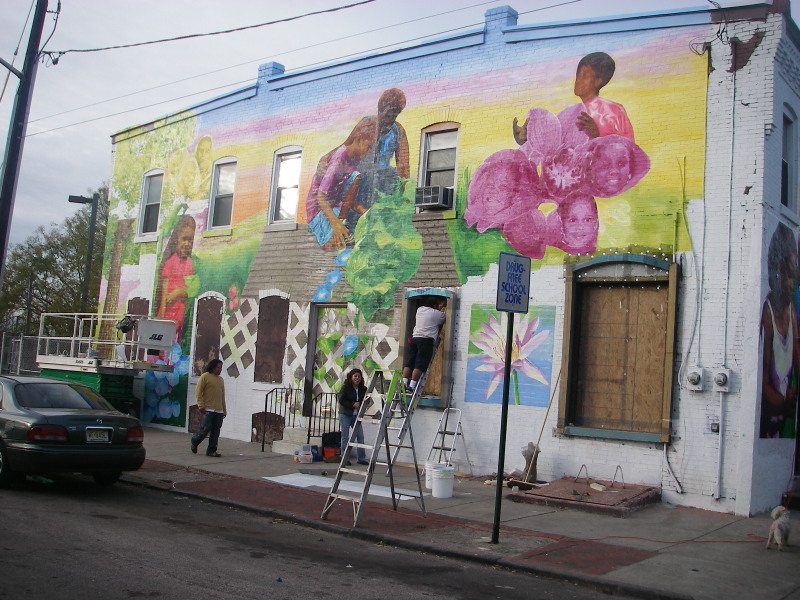 Today, 24 of the 29 NRTC neighborhoods have at least some part of an OZ
Consider developing and submitting an NRTC neighborhood plan to capitalize on your OZ
State tax credit funding may be available to subsidize Opportunity Zone projects
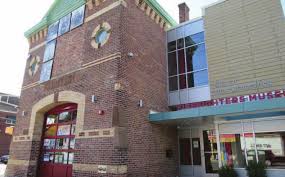 14
Resources and assistance
15
Take advantage of state resources
One-Stop-Shop Opportunity Zones website
   (www.opportunityzones.nj.gov)
Frequently asked questions
Draft regulations from US Treasury
State tax treatment of Opportunity Zone investments 
Opportunity Fund self-certification form
Interactive community asset map
(www.nj.gov/dca/communityassetmap)
Opportunity Zone profiles
EDA Opportunity Zone Marketplace
Post projects and find investors
(https://oppsites.com/newjerseymarketplace)
16
State Assistance
The State of New Jersey stands ready to support your efforts to promote equitable and inclusive development within your Opportunity Zones

Feel free to reach out to the State if you need assistance: 
njopportunityzones@dca.nj.gov
17